Mardi 12 mai
Texte de la semaine
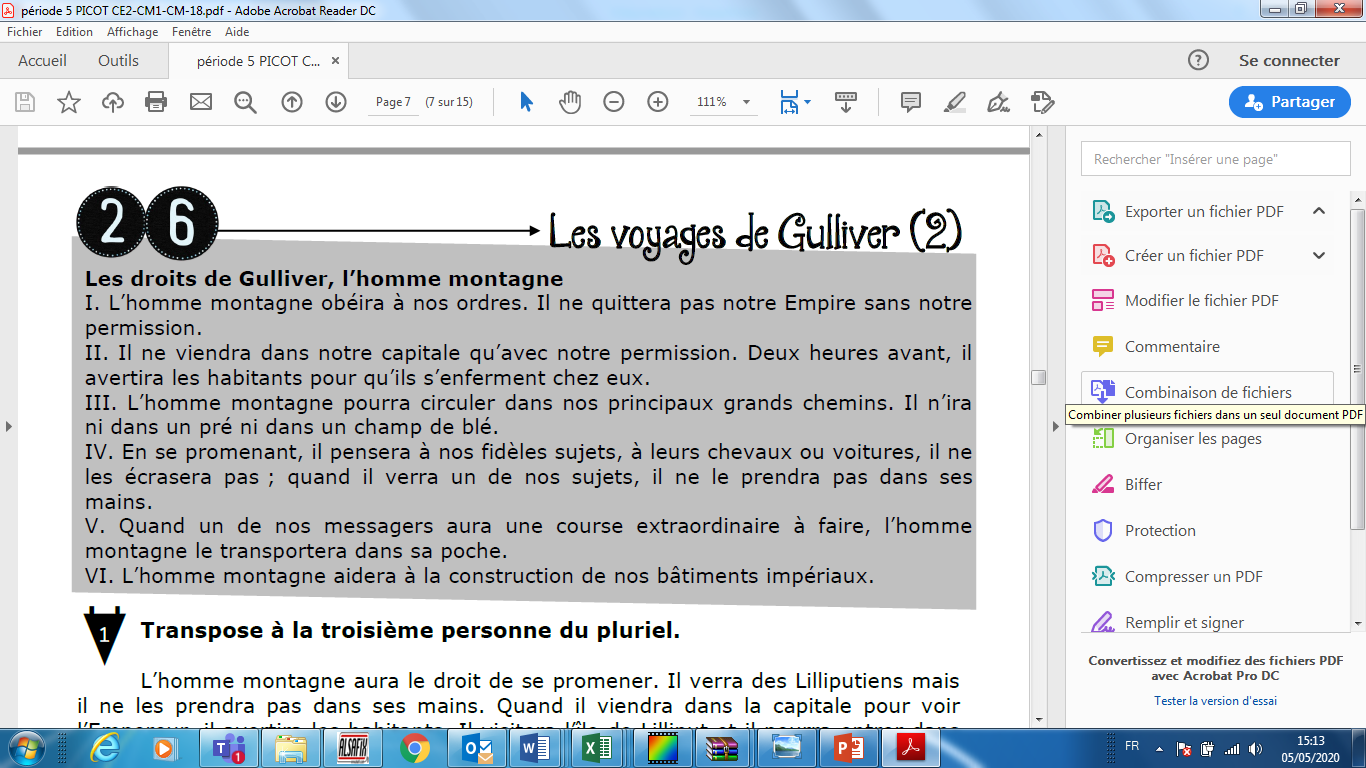 Grammaire
Activités sur les phrases négatives
Ecris ces phrases à la forme négative :

Le soir, Eléna discute encore avec sa mère.
Elle lui parle de sa dernière danse.
Elle raconte toujours ses chorégraphies.
Elle écoute sa mère parler de son travail.
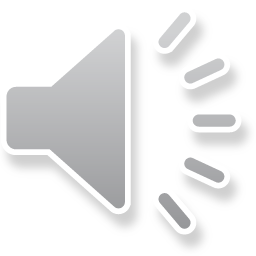 Grammaire
Activités sur les pronoms personnels

Livre outils pour le français 
Exercice 8 page 23
Grammaire
Activités sur les phrases

Souligne le verbe en rouge, indique son infinitif
Souligne le sujet en bleu
Entoure le groupe verbal en orange
Entoure les groupes supprimables et déplaçables en vert
 
Deux heures avant, l’homme montagne avertira les habitants.
Lors de ses promenades, Gulliver suivra les chemins.
Il aura des provisions.
 
Pense pour trouver le sujet : «  qui est-ce ? »
Groupe verbal : le verbe + ce qui ne peut pas être enlevé et déplacé
Production écrite – en lien avec le texte de la semaine
Révisions sur les homophones :

Ecris deux phrases, une qui contient  « a », l’autre qui contient « à »
Ecris deux phrases, une qui contient  « ou », l’autre qui contient « où »
Ecris deux phrases, une qui contient  « on », l’autre qui contient « ont »
Ecris deux phrases, une qui contient  « et », l’autre qui contient « est »
Lecture
L’assassin habite à côté

Relis les chapitres 1 et 2 à voix haute
Chapitre 3 à lire silencieusement (pages 83 à 84)
Fiches de compréhension
Mathématiques – bilan
Je fais le bilan (suite, et fin)
Exercice 5, 6, 7, 8 page 75
Mathématiques – Corrigés du bilan
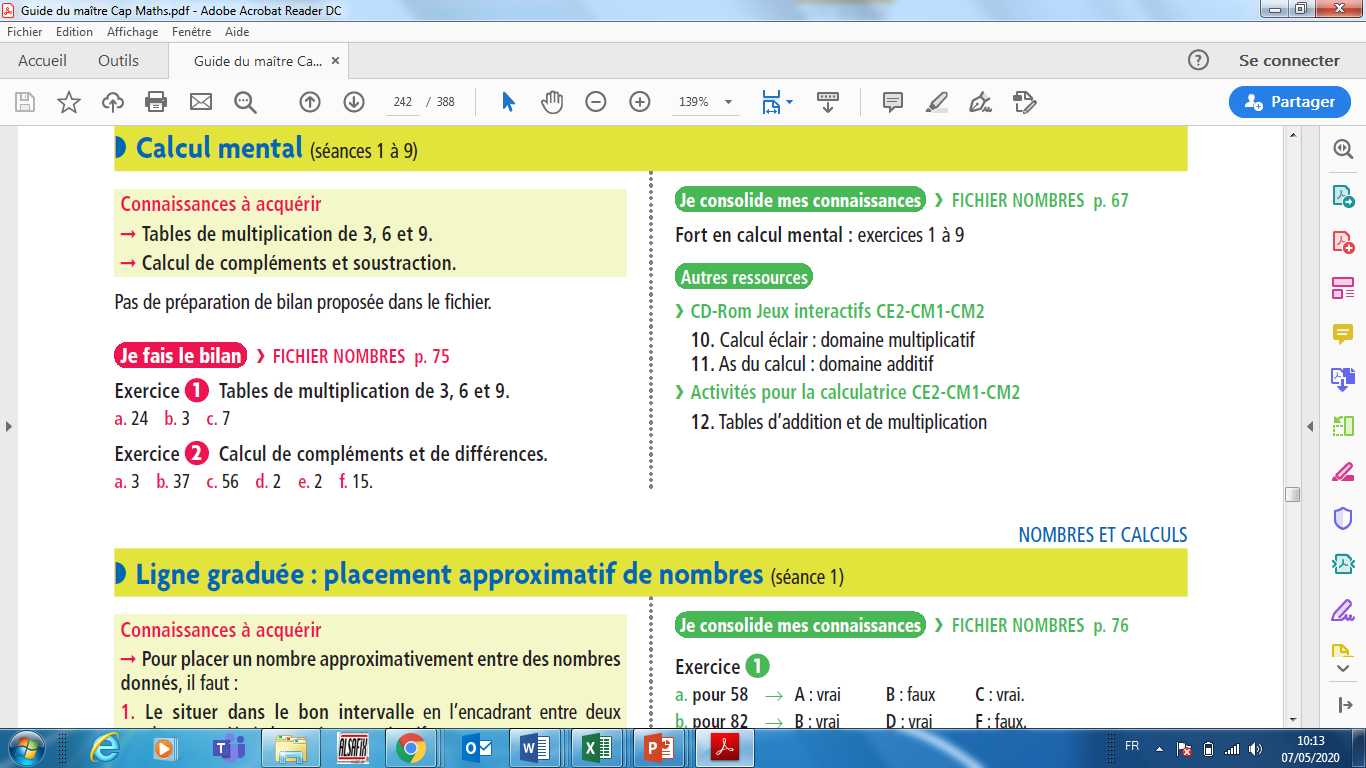 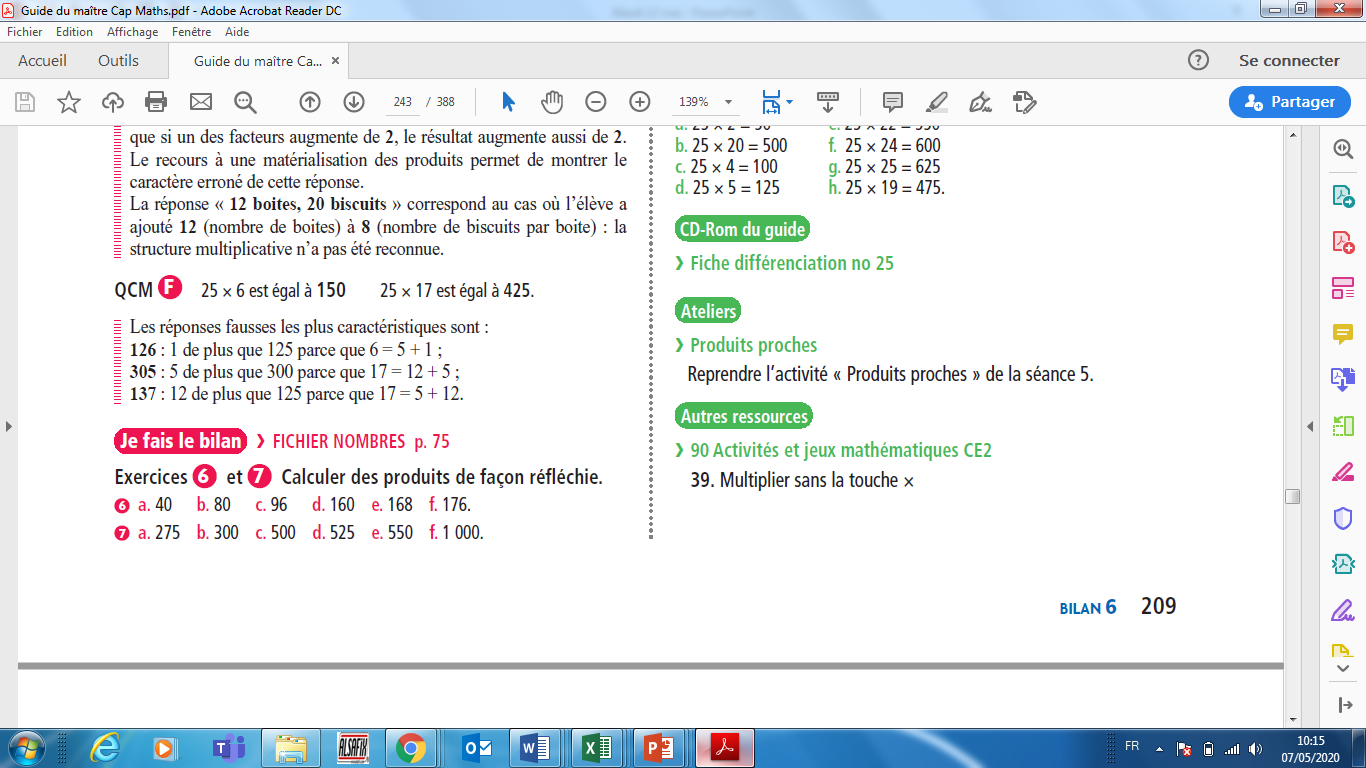 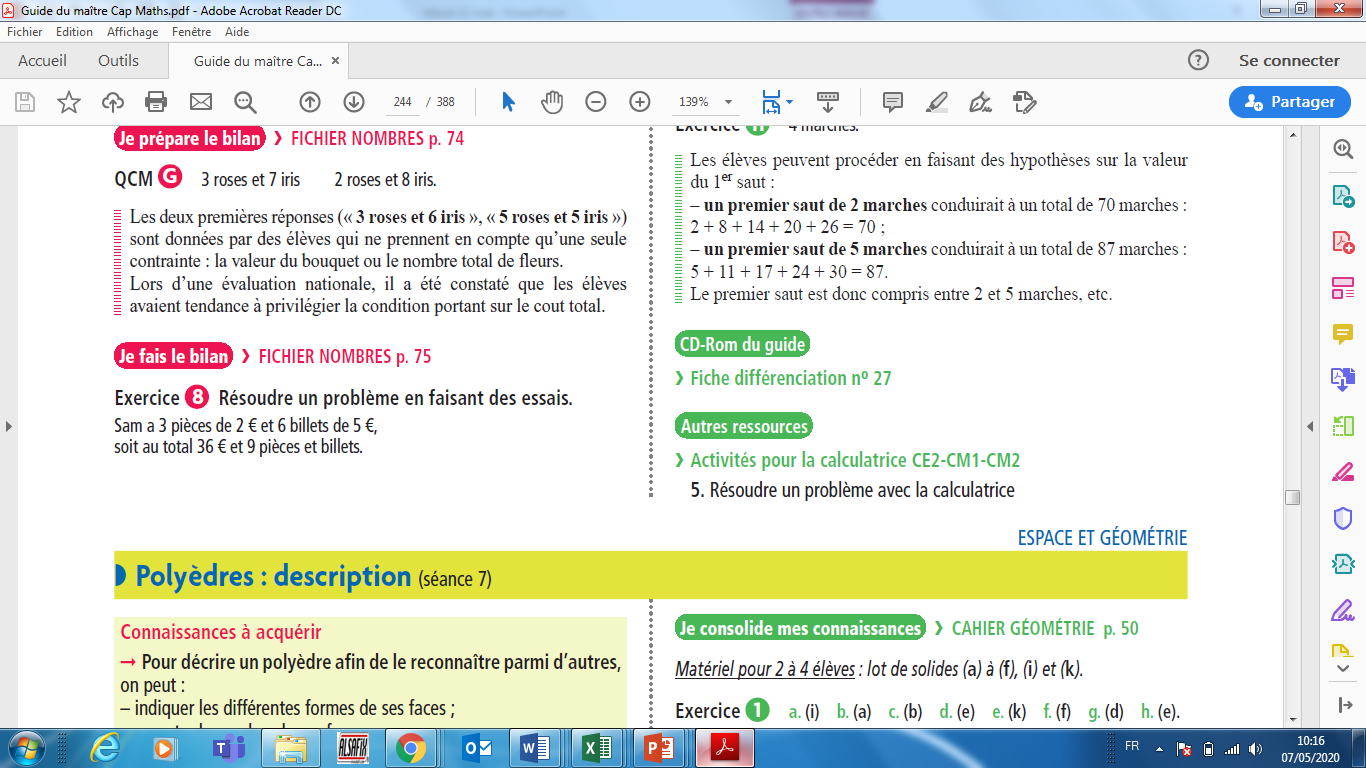 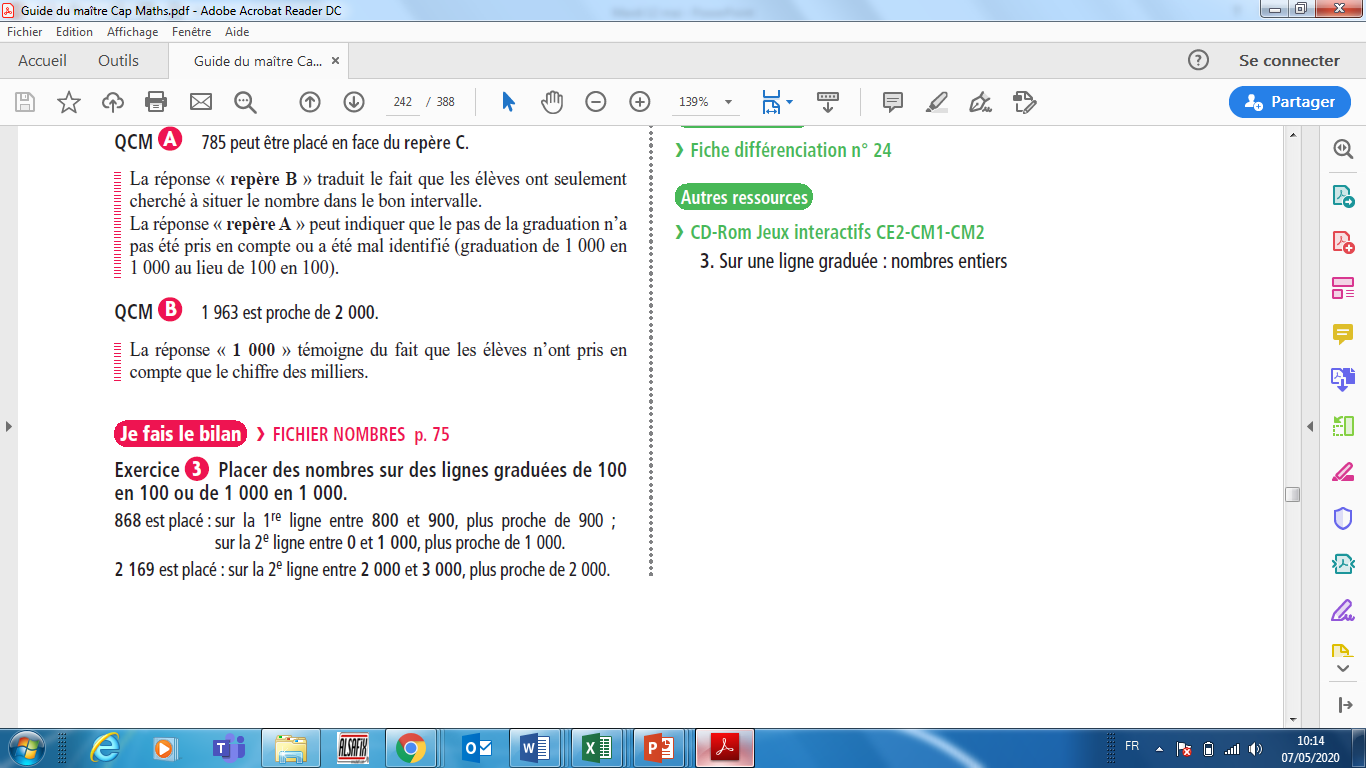 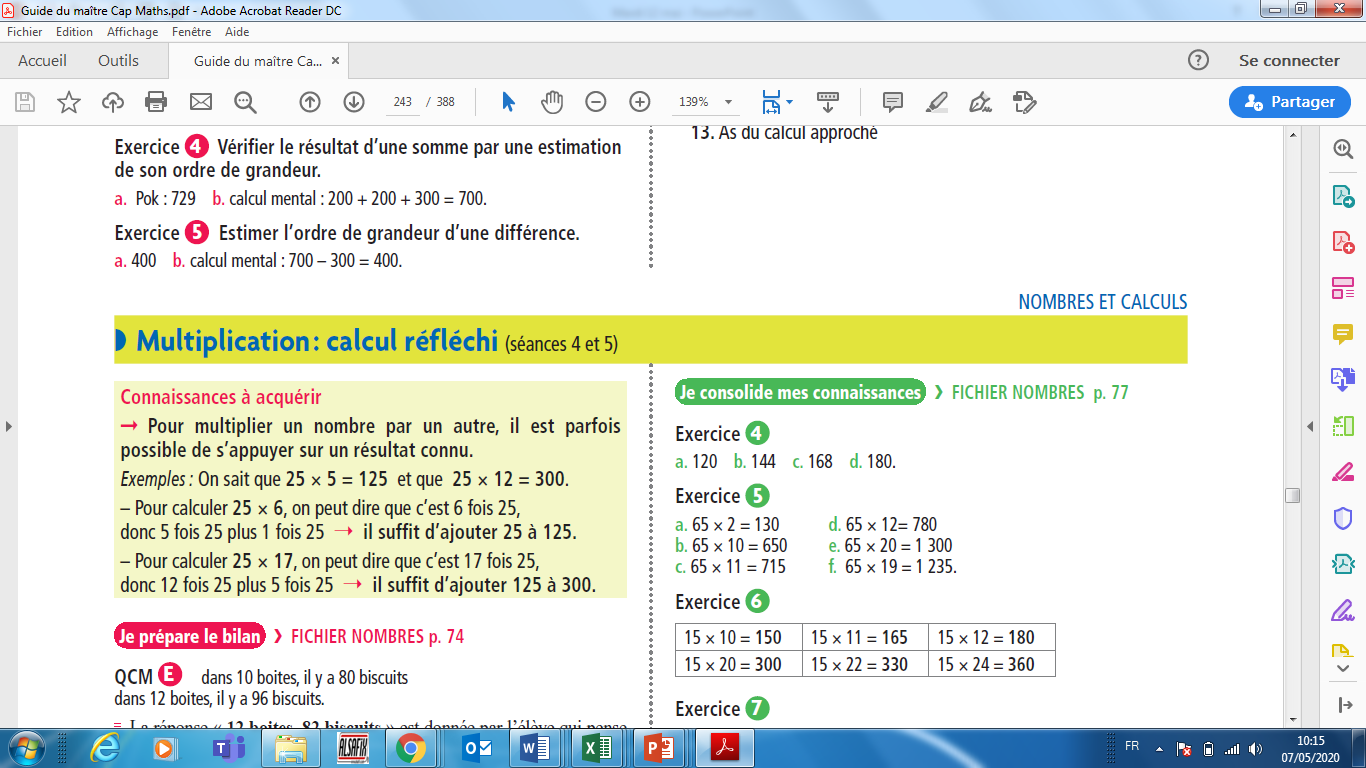 Espace
Les littoraux dans le monde
Espace
Corrigés : Les littoraux dans le monde